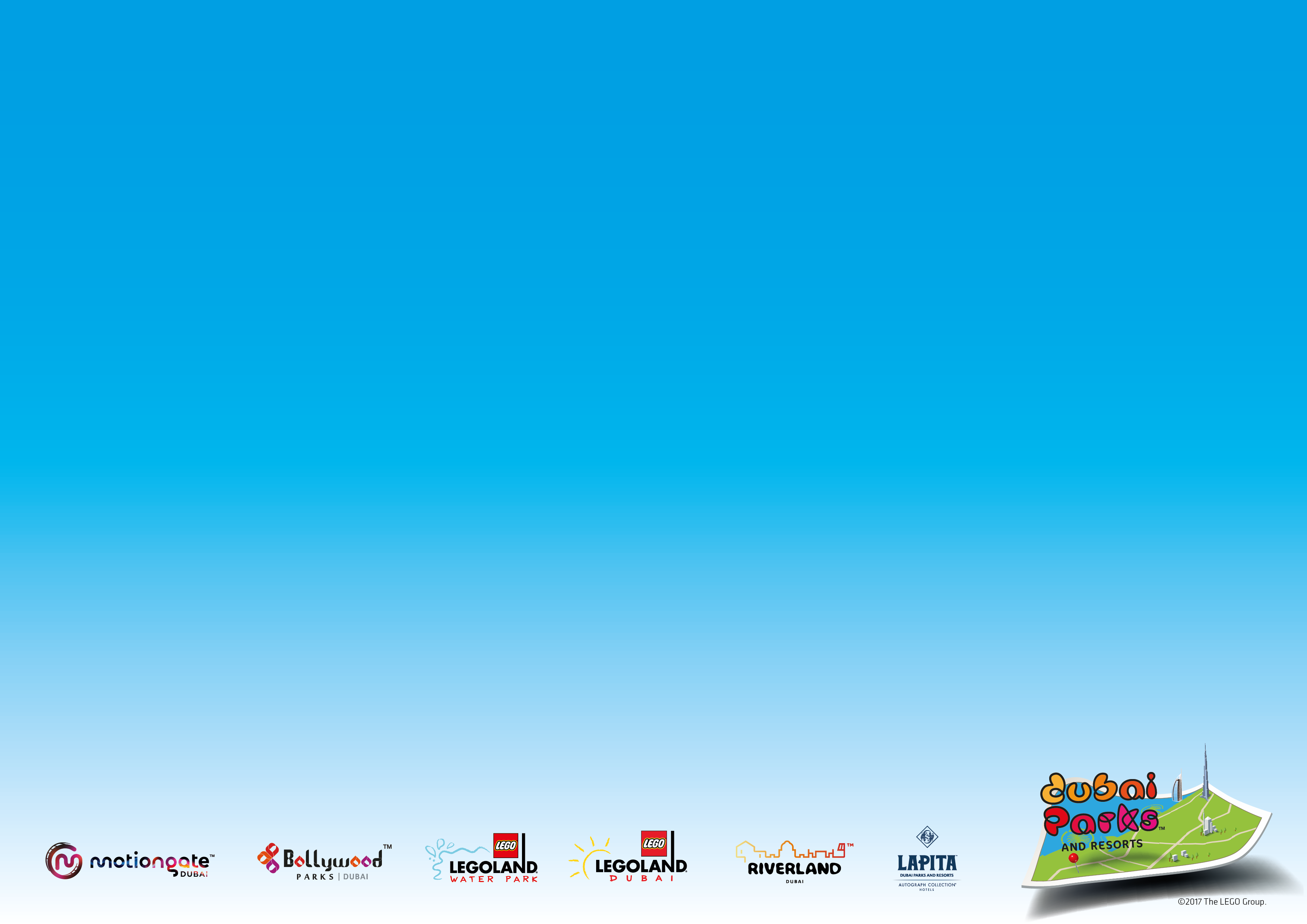 Маршрут Deira City Centre
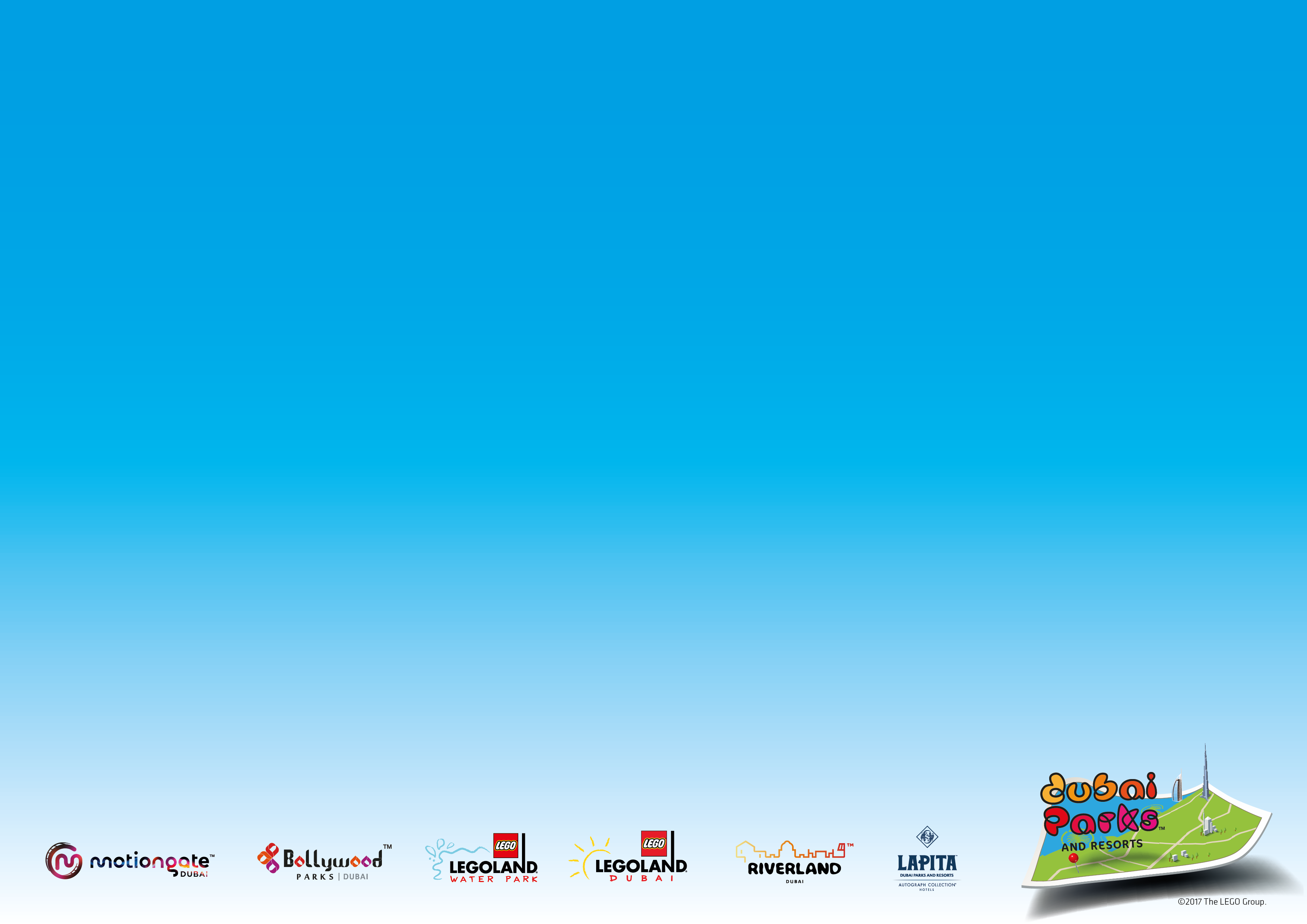 Маршрут City Walk